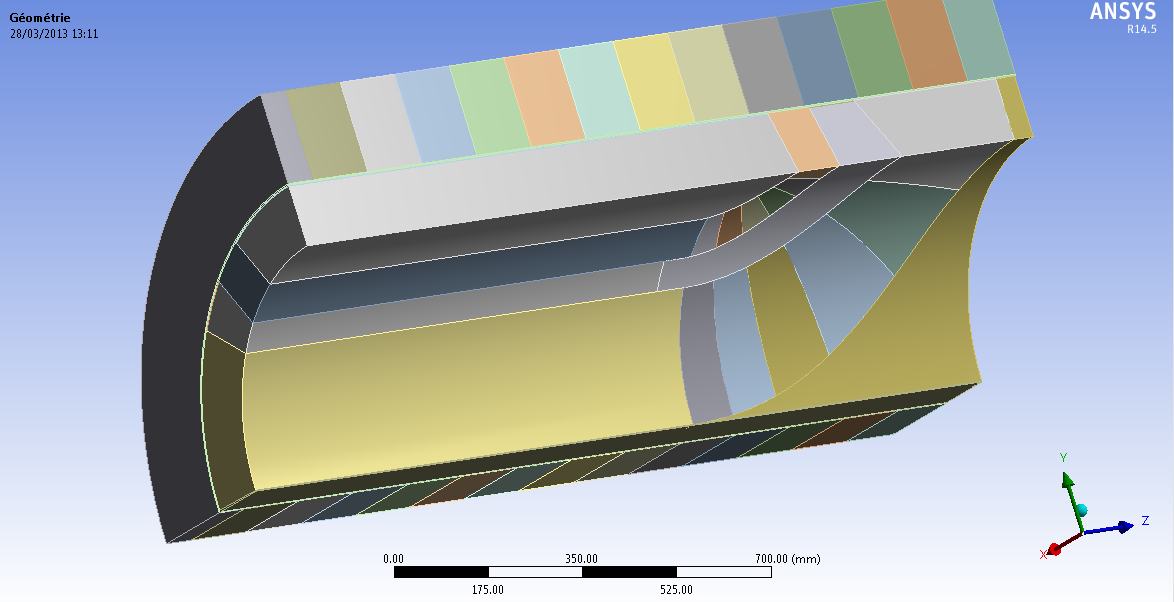 Model Ansys Vers33-5-90-SS-100
@100% Inom

25 June 2013
1
Revision and Abstract
ABSTRACT
	This report presents calculation made by Sigmaphi.

This simulation was carried out with the following parameters: 
Coil mesh  28mm
Spacer mesh size 28 mm 
Temperature 90°c  (Collar temperature 90°C- ambient temperature 22°C= preload temperature 68°C) 
Spacer 2 and 3 Stainless Steel
Orientation for conductor material + CTE
2
Data input of the model
Collar temperature 90°C (interference fit 90-22=68 K)
Coil  material :	
		Young Modulus X axis : 20Gpa /Poisson ratio 0.31
		Young Modulus Y axis : 20Gpa / Poisson ratio 0.31
		Young Modulus Z axis : 100Gpa / Poisson ratio 0.31


Forces density imported from opera 
Cooldown to 4K
3
Material
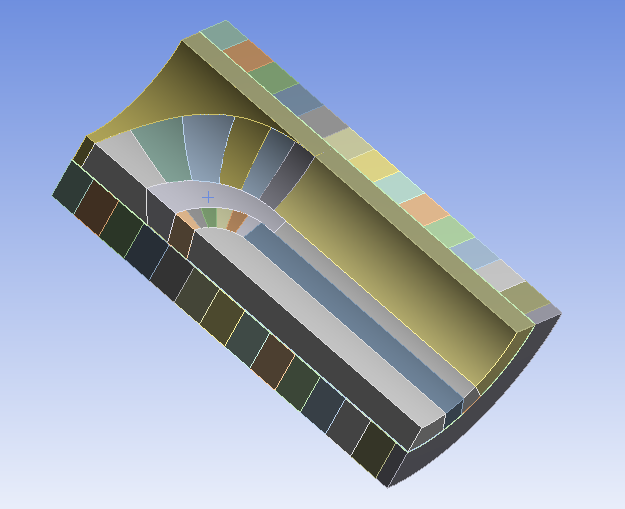 Nema G11
Alu 5083
304L
304L
4
Opera and Ansys  axis (Orientation of the model)
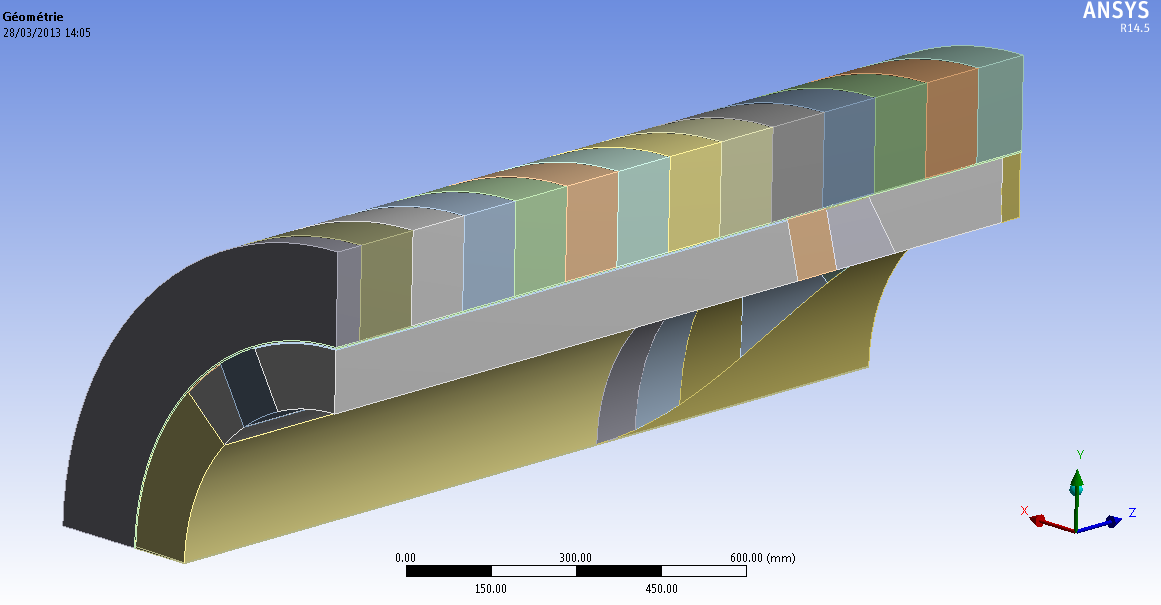 Y axis
Z axis
X axis
5
Localization of the forces density centroids
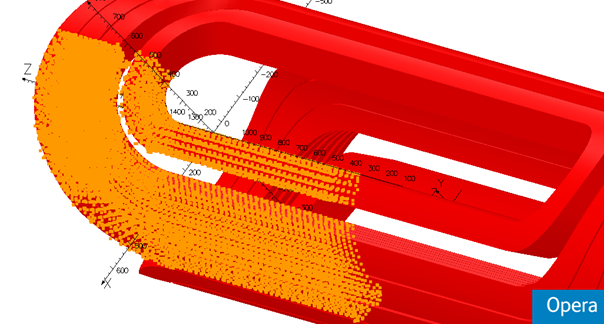 6
Density distribution of forces in the Opera model
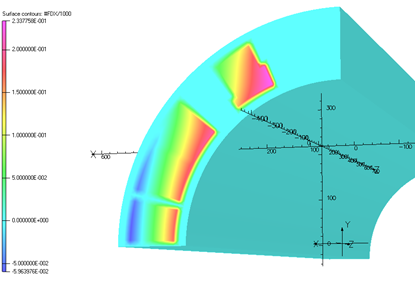 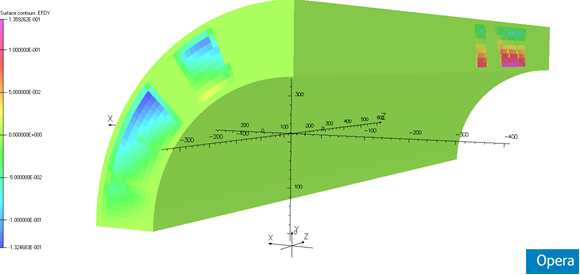 X direction
Y direction
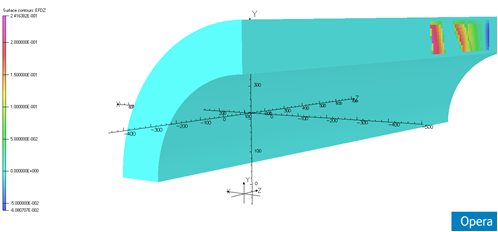 Z direction
7
Density distribution of forces in the Ansys model
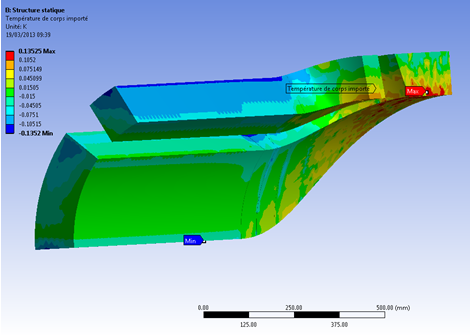 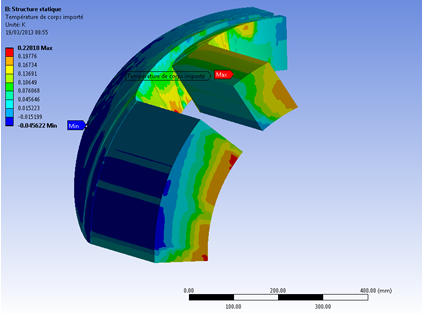 X Direction
Y Direction
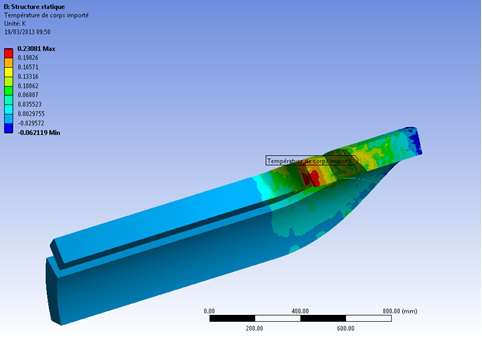 Z Direction
8
Distorted views of the coil  (wired original geometry)
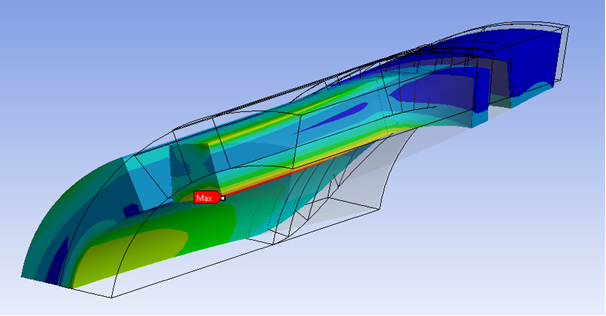 9
Contacts
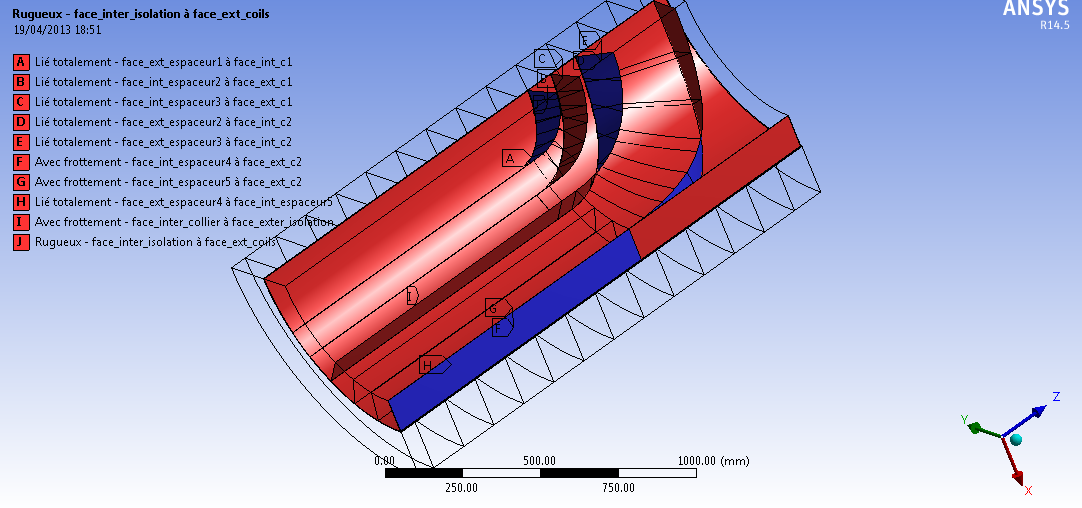 10
Supports
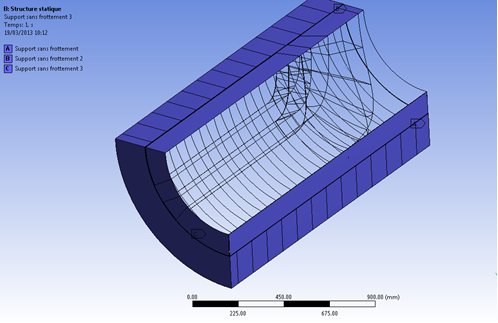 11
Orientation axis for the orthotropic material. (Coils)
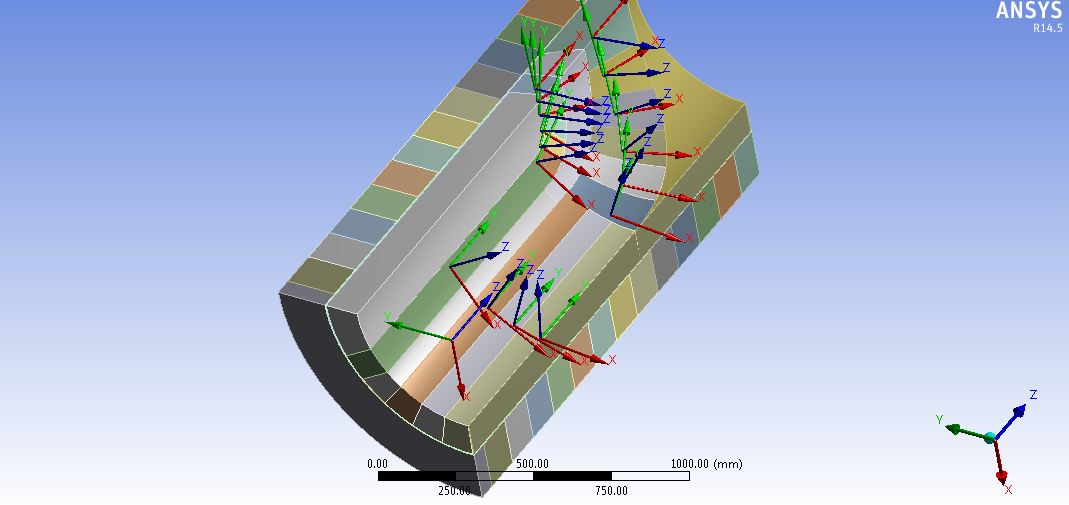 12
Cooldown 4K– VON MISES STRESS
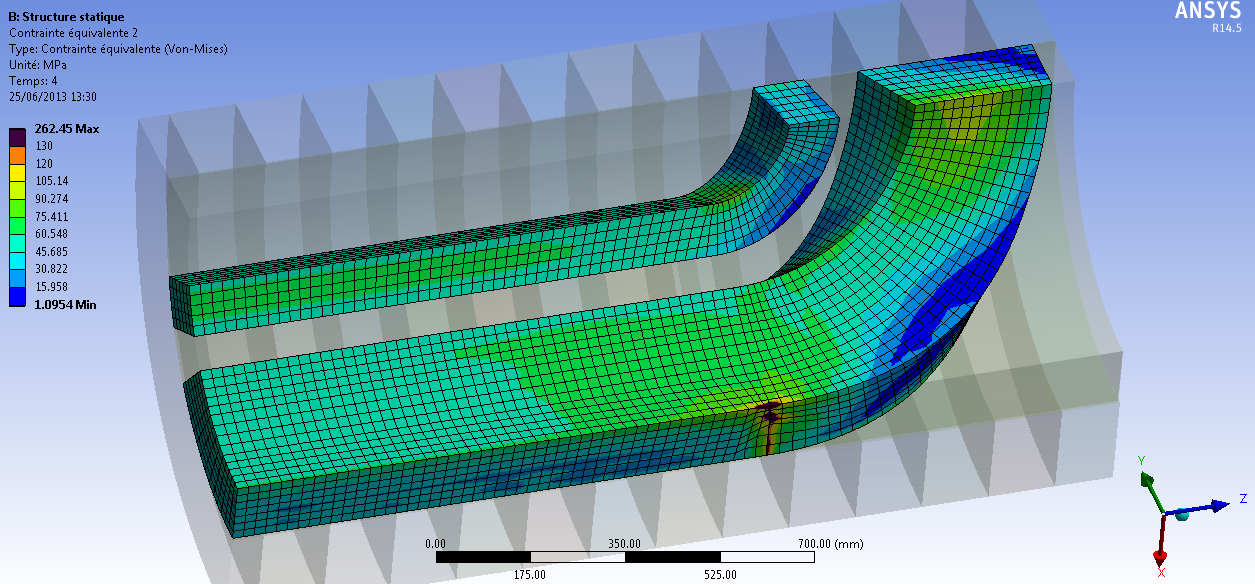 Peak stress not relevant at the sharp edge, artefact due to the bad mesh shape ratio between the coil and the sharp end spacer
13
Cooldown 4K– CONTACT PRESSURE BETWEEN COLLARS AND COIL
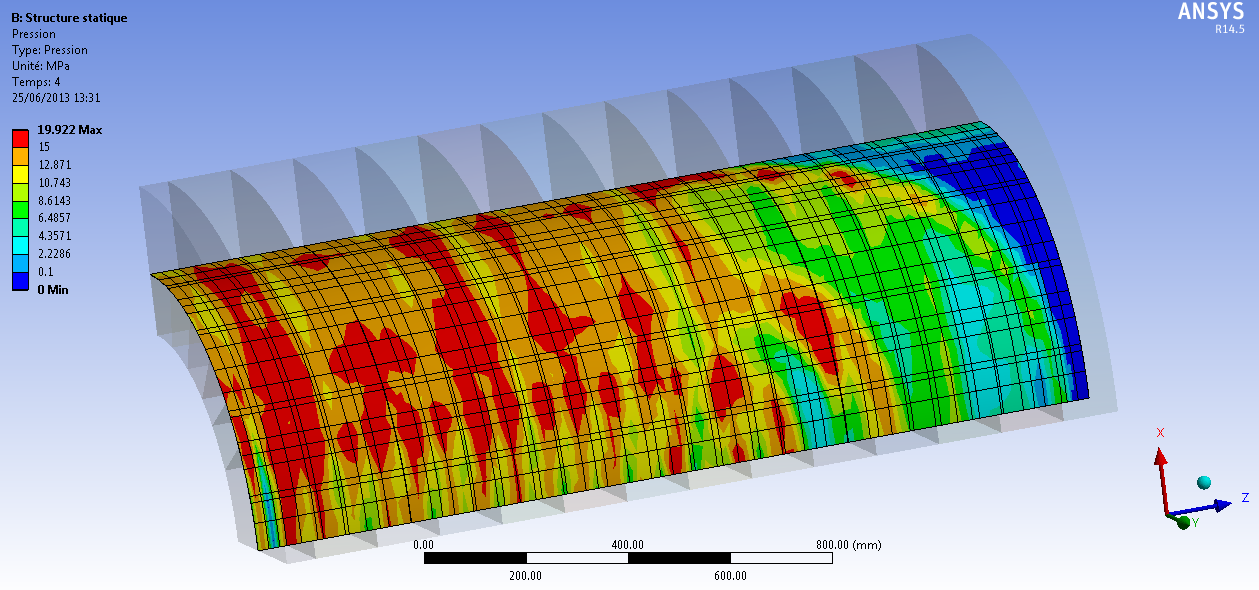 14
Cooldown 4K– CONTACT PRESSURE BETWEEN CENTRAL SPACER AND COIL
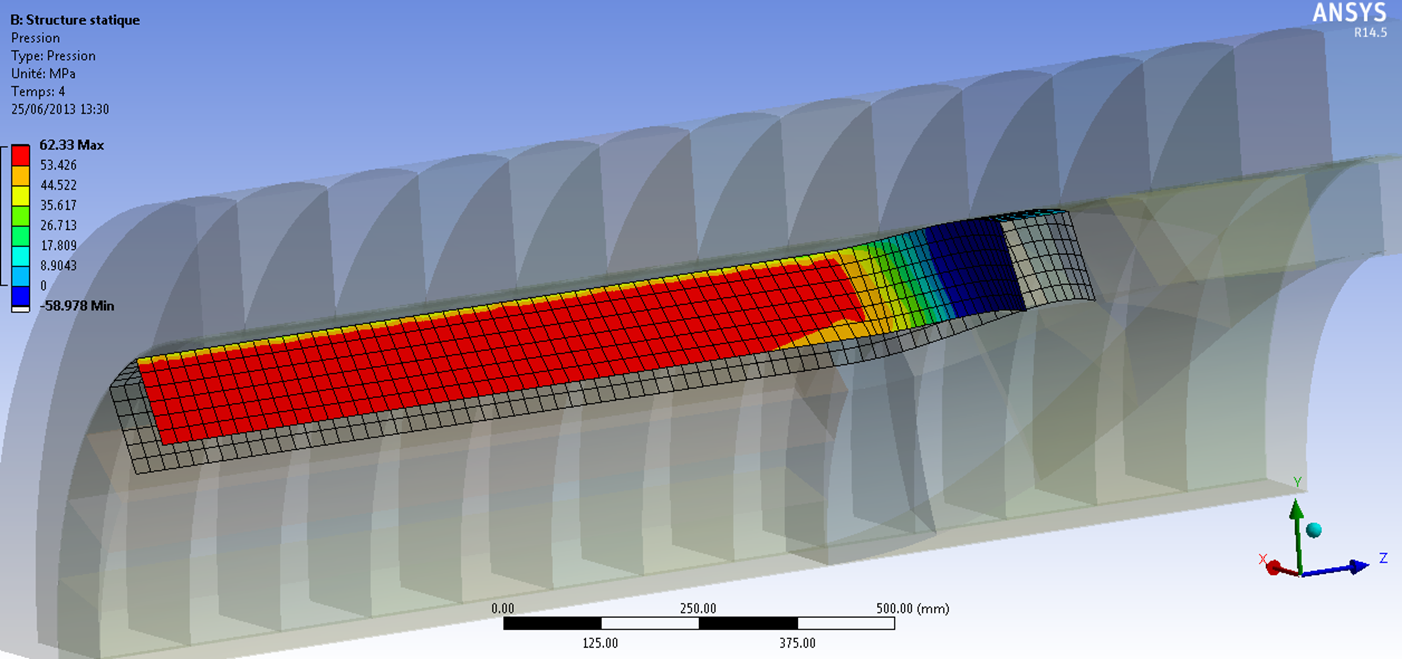 15
Cooldown 4K + forces– VON MISES STRESS
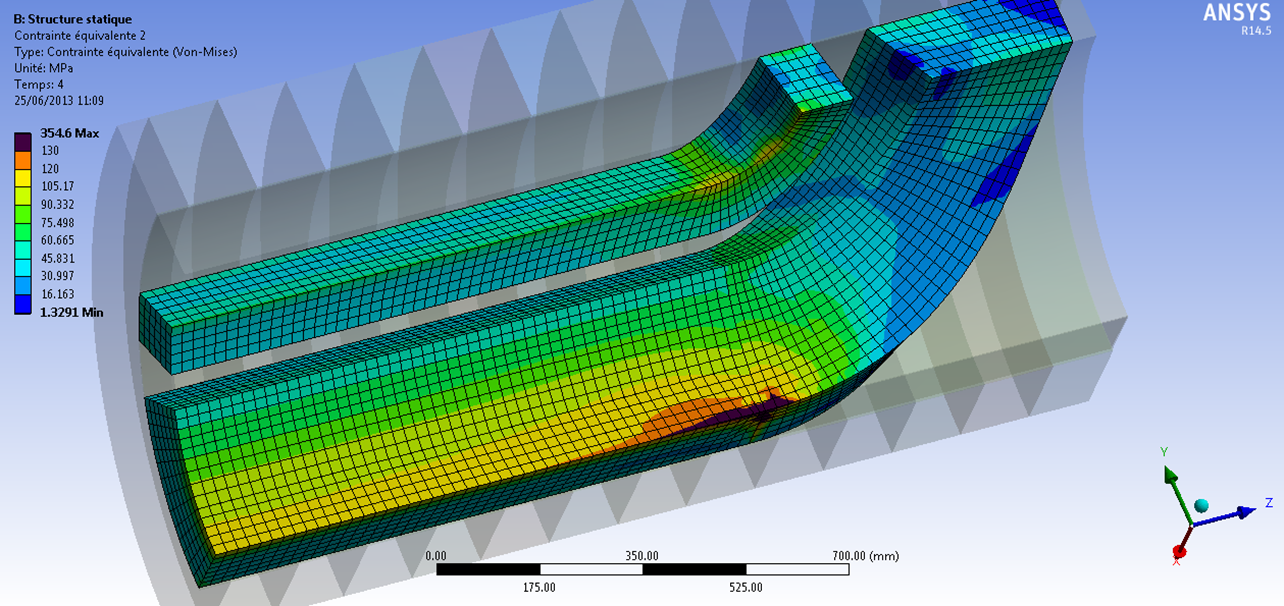 Peak stress not relevant at the sharp edge, artefact due to the bad mesh shape ratio between the coil and the sharp end spacer
16
Cooldown 4K + forces– Minimum principal stress
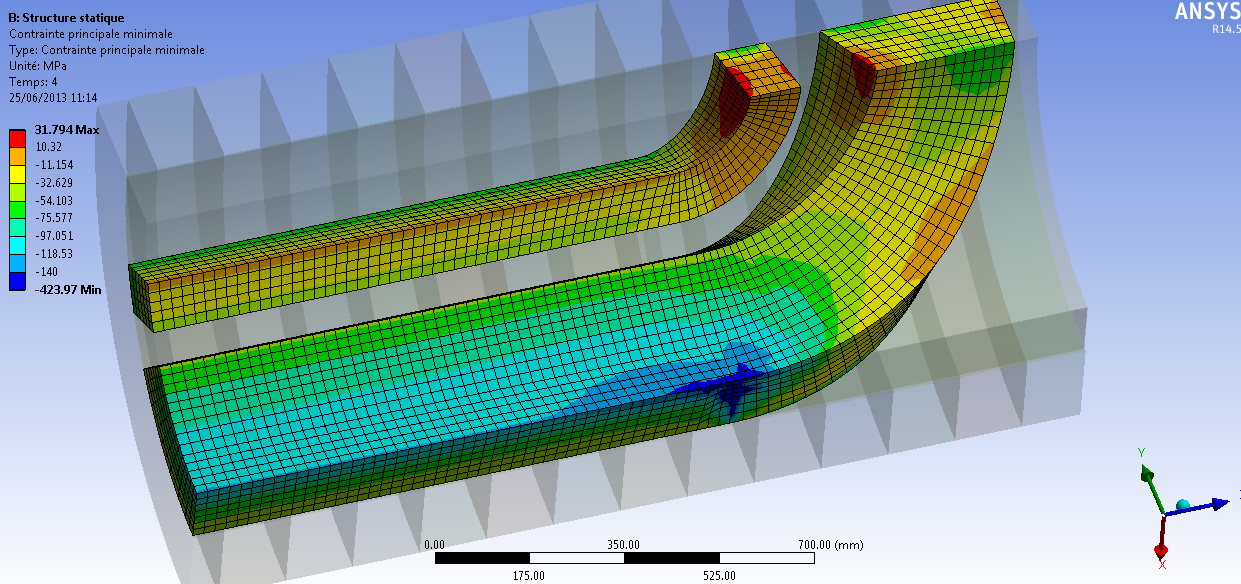 Peak stress not relevant at the sharp edge, artefact due to the bad mesh shape ratio between the coil and the sharp end spacer
17
Cooldown 4K + forces– Maximum principal stress
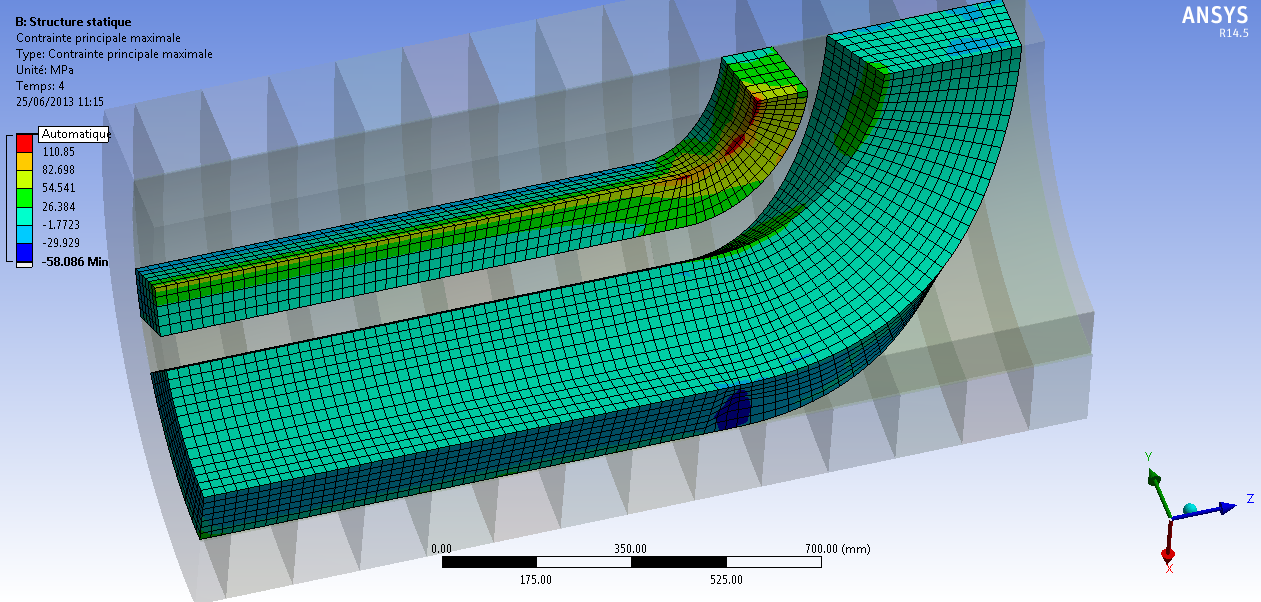 18
Cooldown 4K + forces– CONTACT PRESSURE BETWEEN COLLARS AND COIL
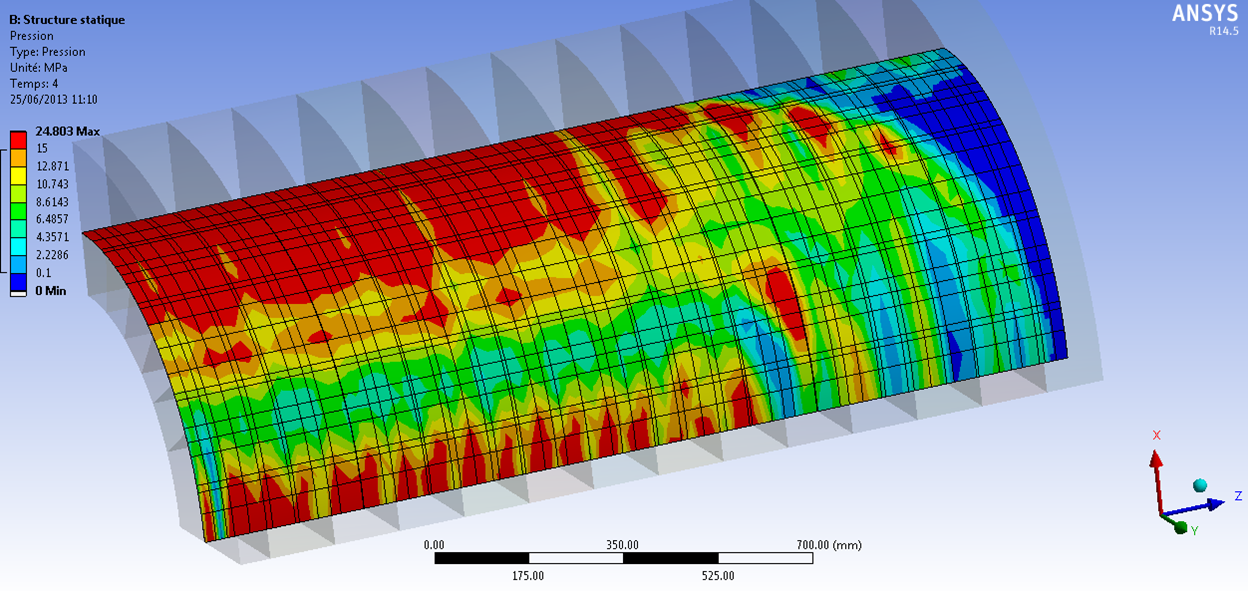 19
Cooldown 4K + forces– CONTACT PRESSURE BETWEEN CENTRAL SPACER AND COIL
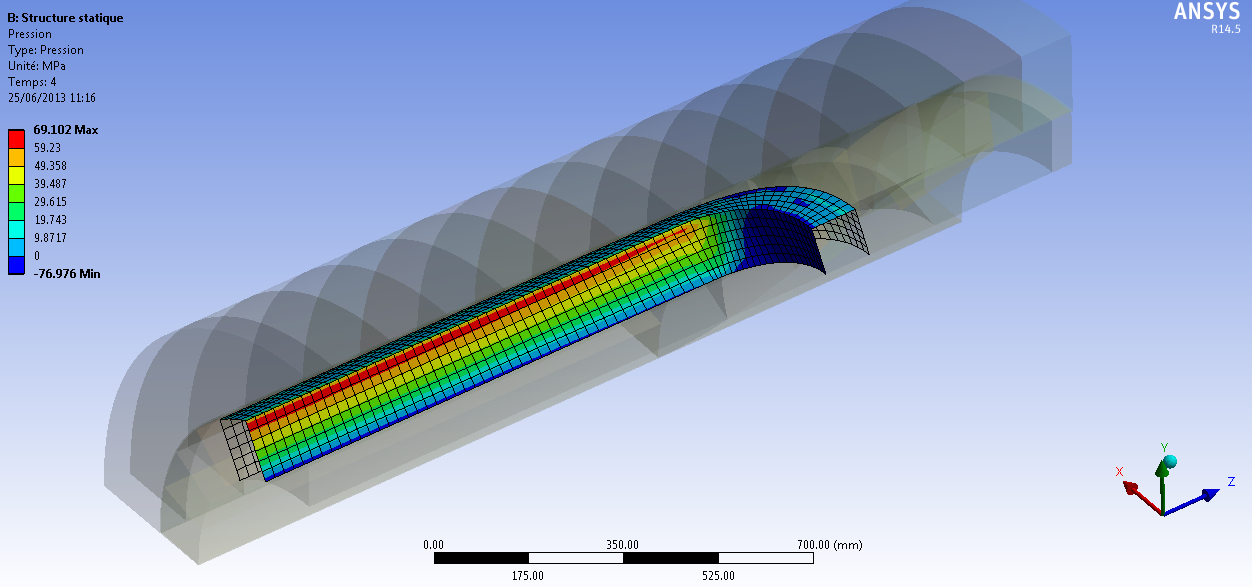 20
Cooldown 4K + forces– Stress (Von Mises) assembly
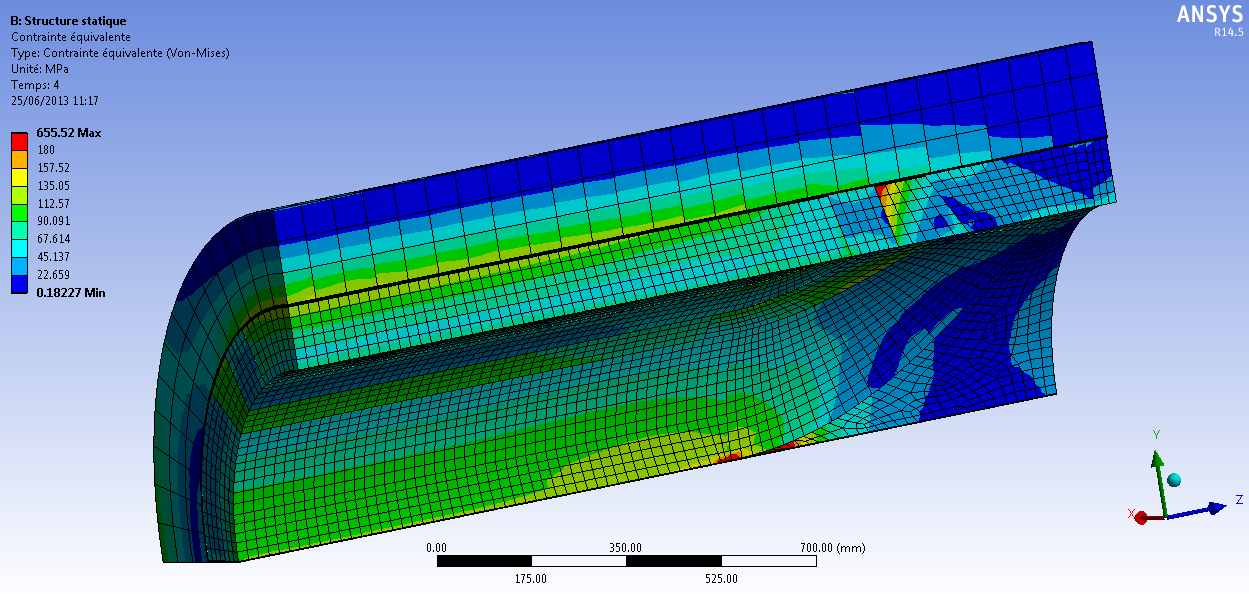 Peak stress not relevant at the sharp edge, artefact due to the bad mesh shape ratio between the coil and the sharp end spacer
21